How Bad is the Opioid Epidemic?
The opioid epidemic has been called the worst drug crisis in American history. Death rates now rival those of AIDS during the 1990s, and with overdoses from heroin and other opioids now killing more than 27,000 people a year,.
78 Americans die every day from an opioid overdose.
Drugs now kill more Americans than cars
In all, 29,230 people died in car accidents in 2014, while 47,055 died from a drug overdose.
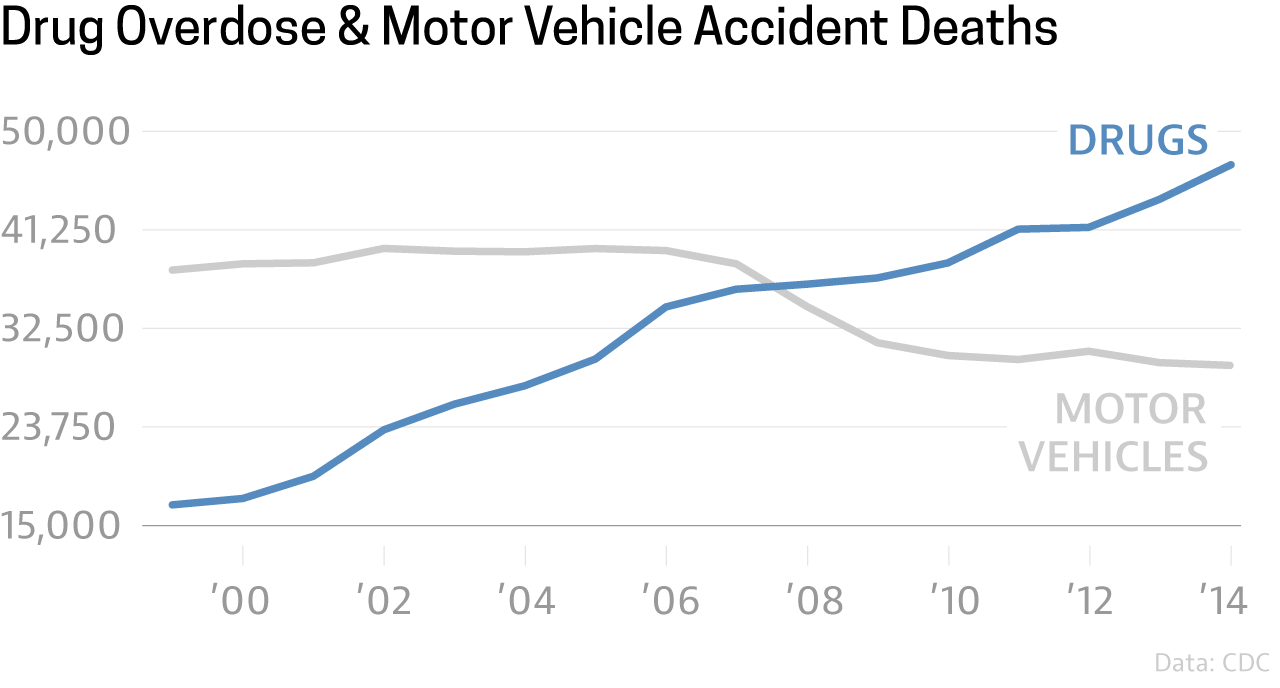 Cocaine used to be the leading killer. Not anymore.
The majority of overdoses now stem from prescription opioids and heroin, according to data from the Centers for Disease Control and Prevention. 
By 2014, opioid deaths were up 369 percent, while deaths from heroin jumped 439 percent, according to CDC data.
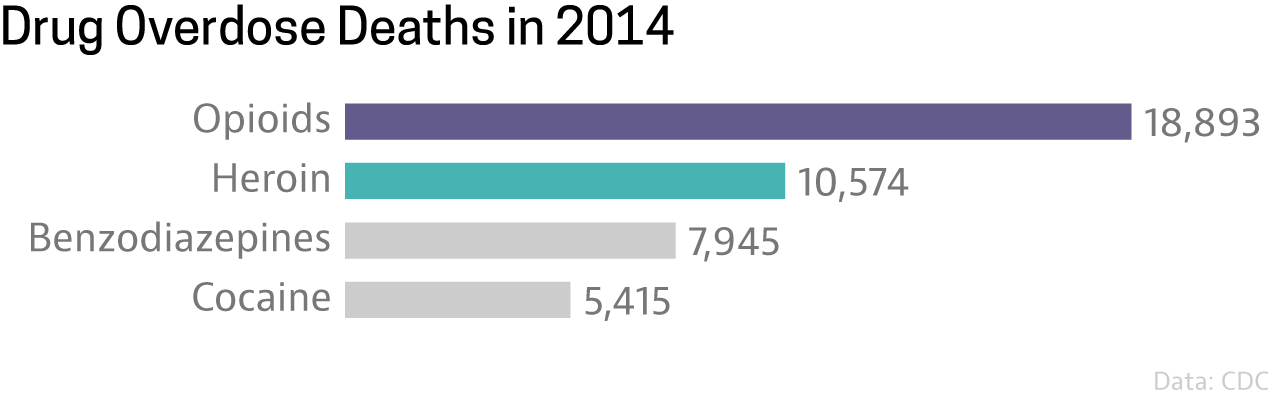 Opioid prescriptions tripled over 20 years
In 1991, doctors wrote 76 million prescriptions for painkillers. By 2011, that number had nearly tripled, to 219 million.
This rise was made all the more dangerous when drug cartels began flooding the United States with heroin, which was cheaper, more potent, and often easier to acquire than prescription pain meds. As the National Institute on Drug Abuse noted:
Mexican heroin production increased from an estimated 8 metric tons in 2005 to 50 metric tons in 2009 — more than a six-fold increase in just four years. Domination of the U.S. market by Mexican and Colombian heroin sources, along with technology transfer between these suppliers, has increased the availability of easily injectable, white powder heroin. In a recent survey of patients receiving treatment for opioid abuse, accessibility was one of the main factors identified in the decision to start using heroin.
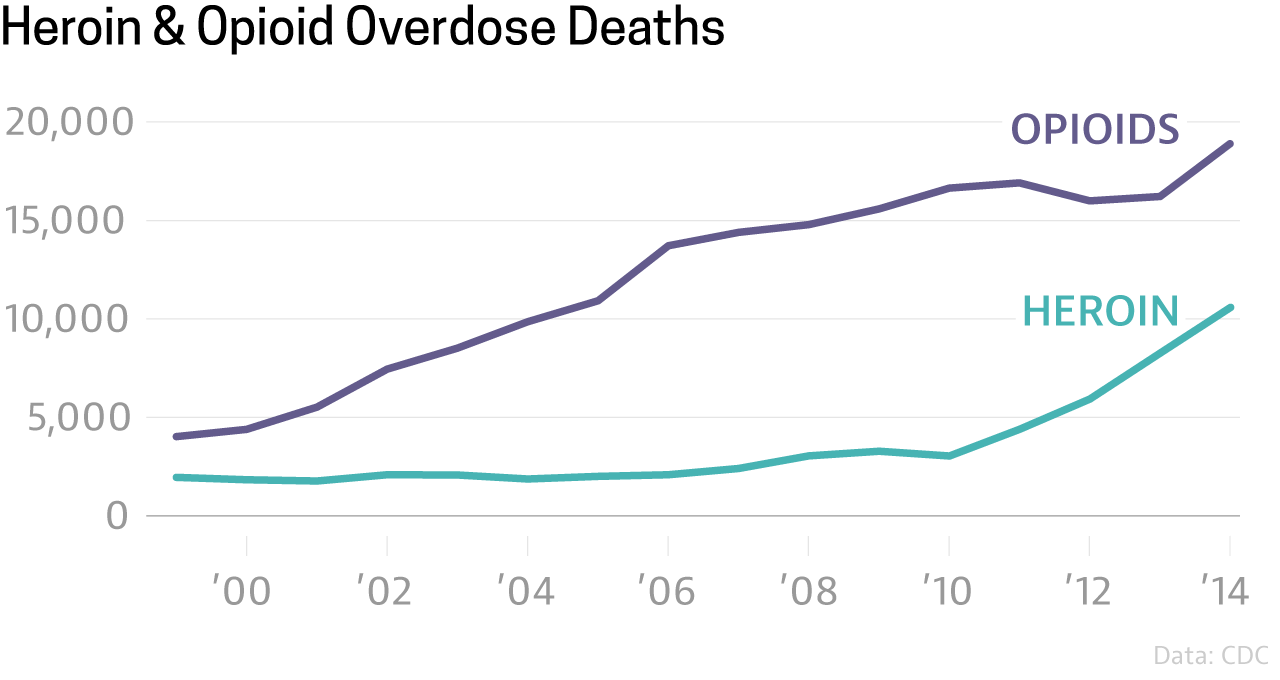 The epidemic does not depend on race
Every racial demographic has seen more overdoses since 1999, with heroin spiking especially after 2010. 
Whites and Native Americans have experienced the largest rise in death rates, particularly when it comes to opioid-related fatalities. 
By 2014, whites and Native Americans were dying at double or triple the rates of African-Americans and Latinos, according to the CDC.
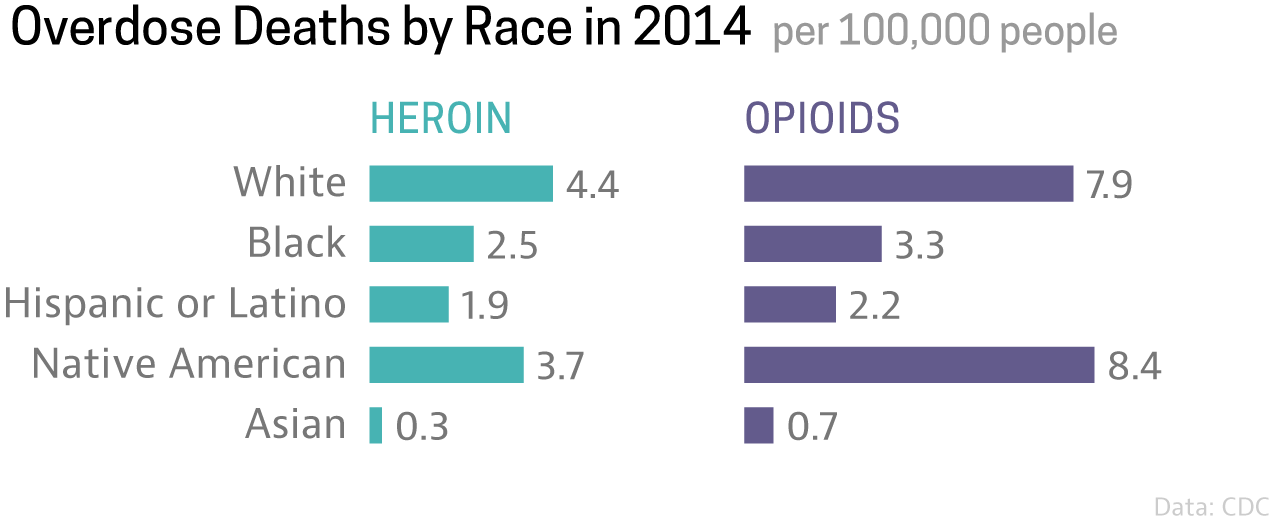 The New York Times found that “racial stereotypes” might be one explanation for the gap:
Studies have found that doctors are much more reluctant to prescribe painkillers to minority patients, worrying that they might sell them or become addicted.
But that doesn’t mean communities of color have escaped the epidemic. While media attention has often focused on the uptick of deaths among white, middle-class users, among African-Americans the death rate from heroin overdoses has gone up more than 200 percent since 2010. Among Latinos, it has climbed nearly 140 percent.
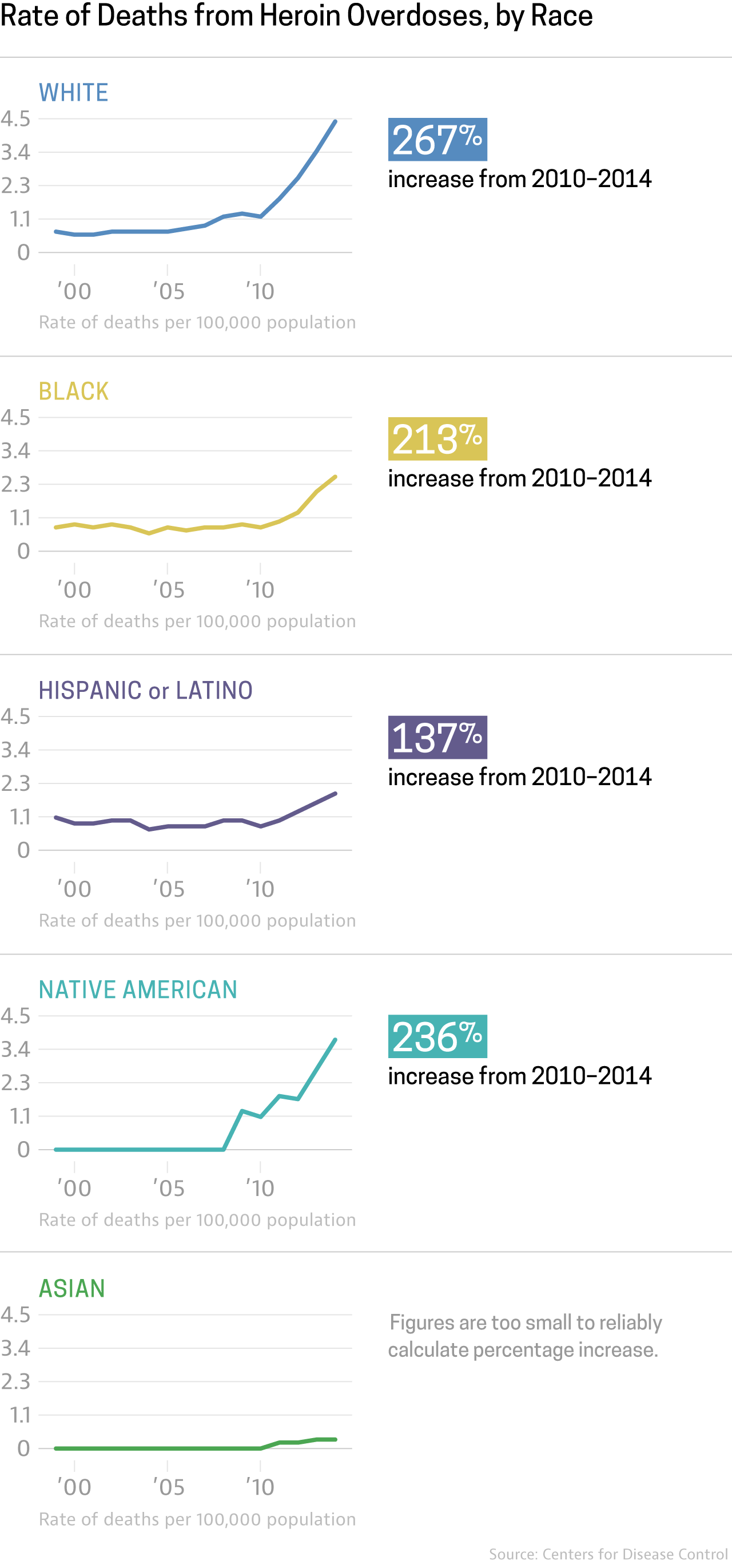 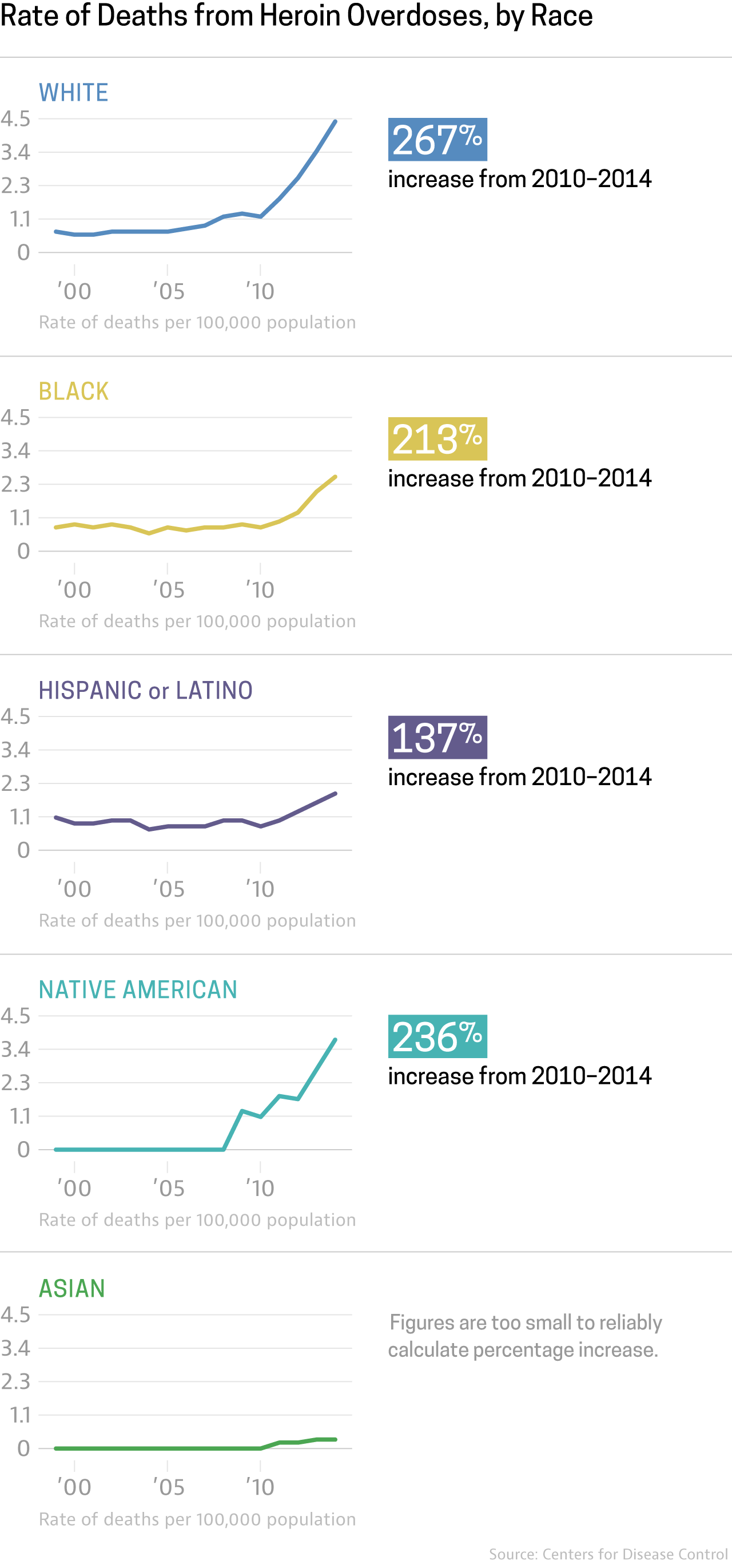 Heroin deaths skew younger. Opioid deaths come later.
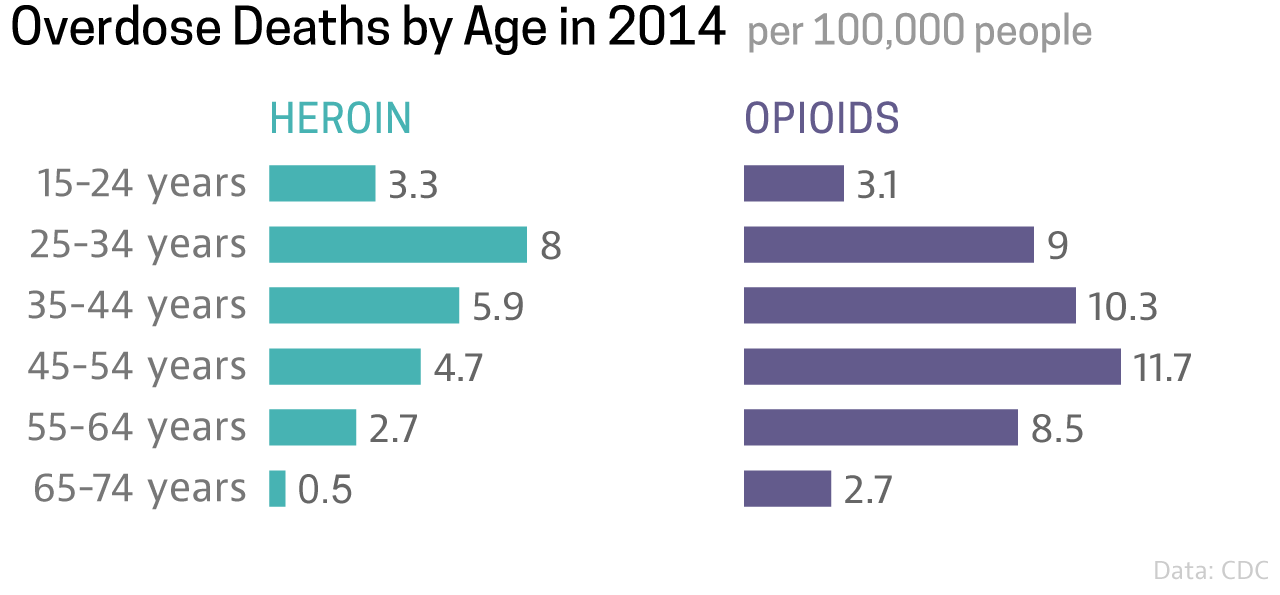 12 states have more opioid prescriptions than people
Louisiana: 118
Arkansas: 115.8
Indiana: 109.1
Michigan: 107
South Carolina: 101.8
Ohio: 100.1
Alabama: 142.9 per 100 ppl
Tennessee: 142.8
West Virginia: 137.6
Kentucky: 128.4
Oklahoma: 127.8
Mississippi: 120.3